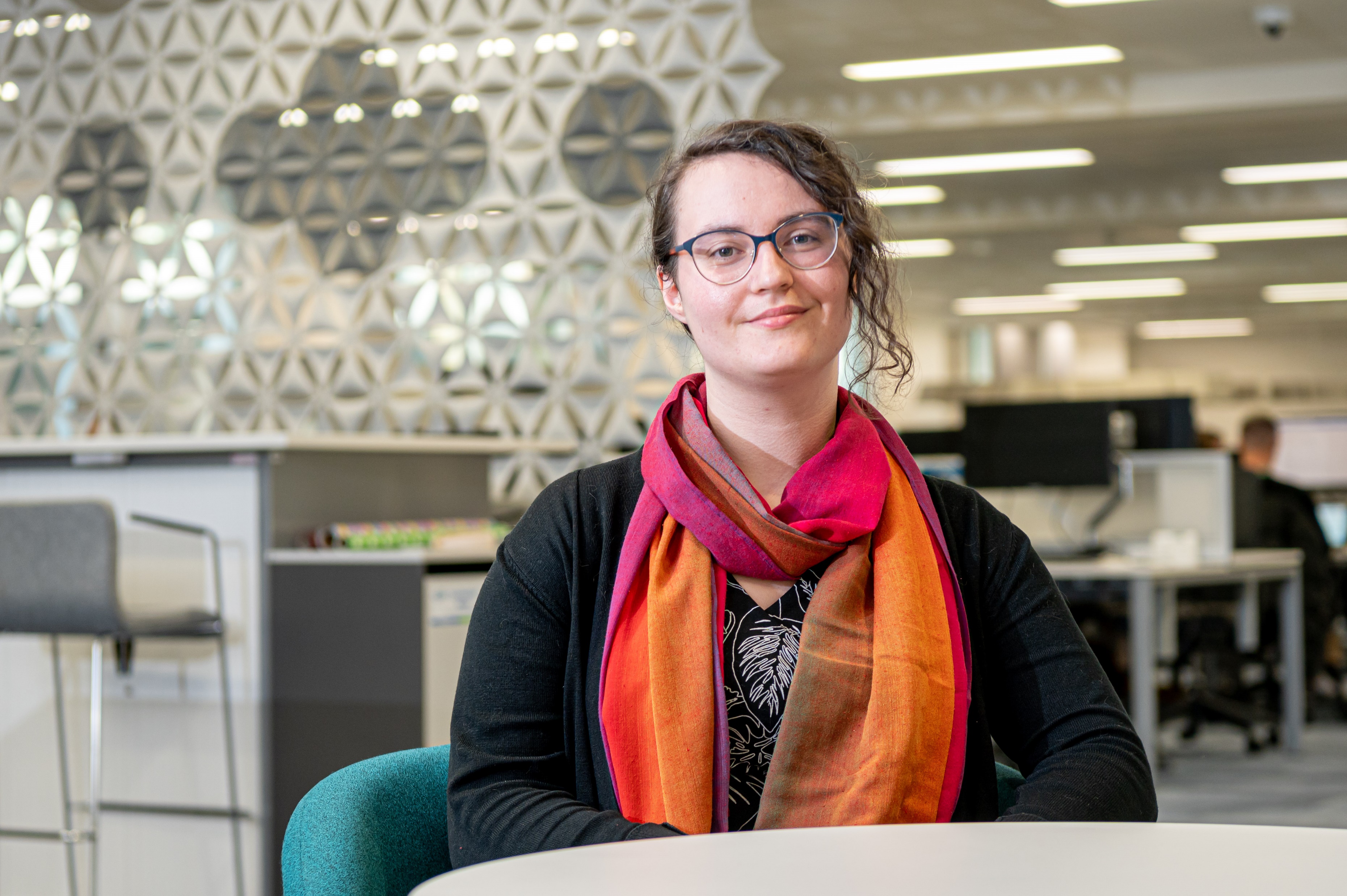 Government Social Research Research Officer Scheme
Welcome to our Q&A session
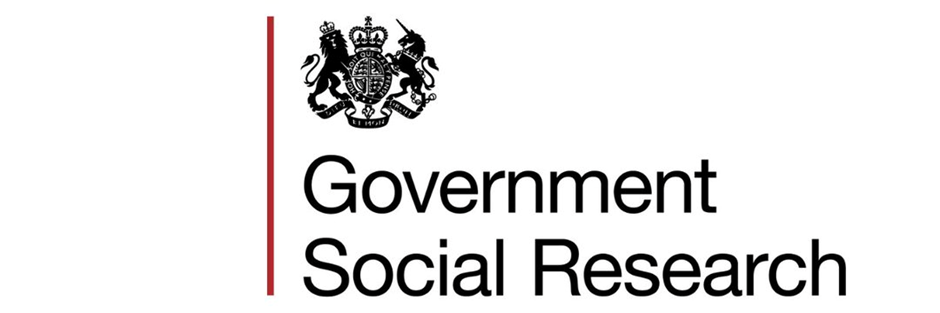 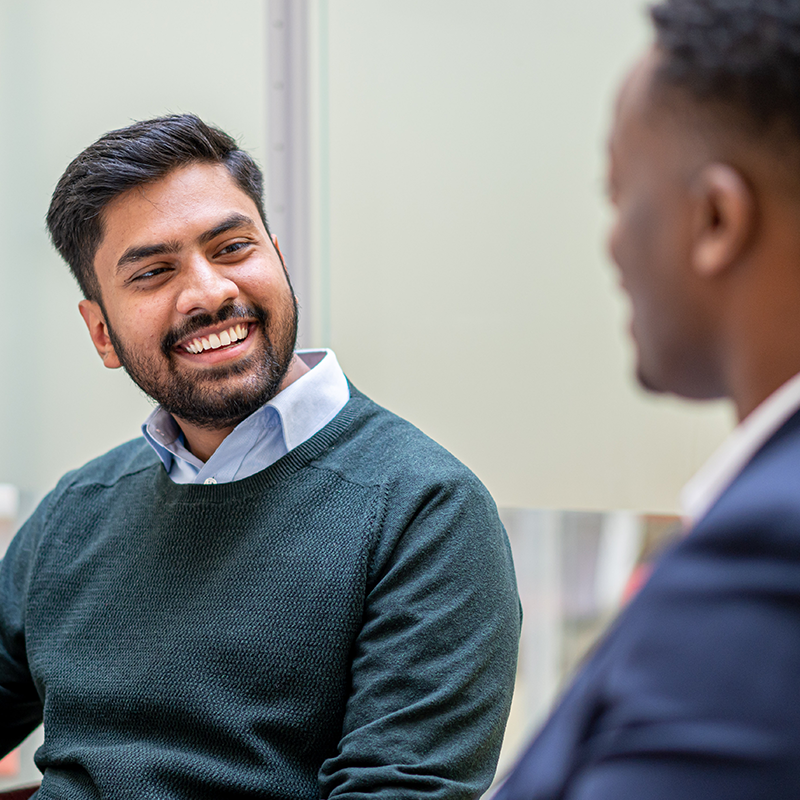 Hello
Today’s session will cover:

An overview of the Government Social Research Profession (GSR)
Overview of the GSR Research Officer role
Hear from a current Research Officer
Information about the application process
Q&A session

Please keep your cameras and microphones off for the duration of the session  and submit your questions in the chat.
Who are we?
We are the professional body for social researchers in the UK Civil Service.
• We represent over 2,500 professional social researchers.

• Our members are employed, paid and managed by their departments or agencies.

• We help the government to make decisions based on high quality evidence and research.
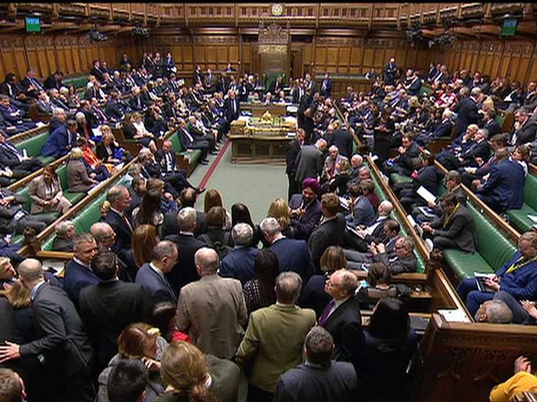 Government & Civil Service
The Civil Service is around 489,000 people. It helps the government develop and deliver policies as effectively as possible.

In the UK, the government are the people we have elected to run the country. They decide how the country is run; they make decisions on behalf of the nation that affect the lives of everyone in it.

The government is responsible for managing how the country is run day to day. They set taxes, choose what to spend money on and decide how best to deliver services like the NHS or the army.
How does the civil service impact your day?
Housing
Trade
Transport
Education
Digital, Music & Culture
Food & Agriculture
Health
and more...
What is Social Research?
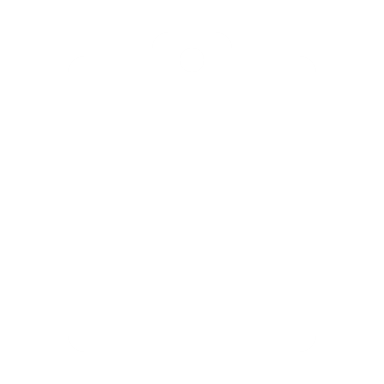 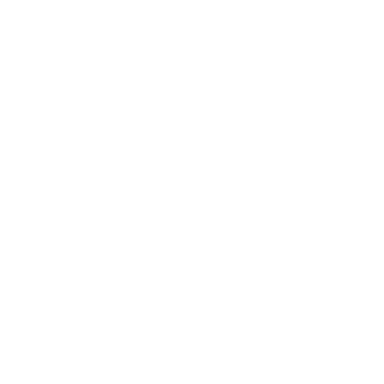 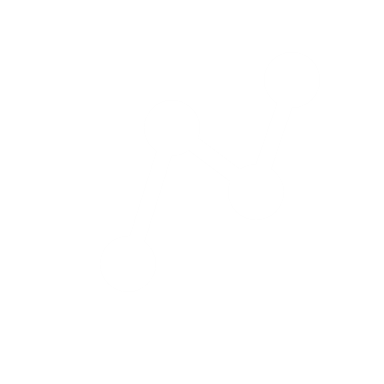 Social research is concerned with what people think, feel and do to help answer the questions society faces on education, crime prevention, homelessness and more.
Social research helps us collect the evidence needed to answer these questions through a range of methods and sources including surveys, interviews, archival and administrative data.
It helps us analyse these data to: better understand the experiences of the population; assess the impact of policies; and understand decisions we take.
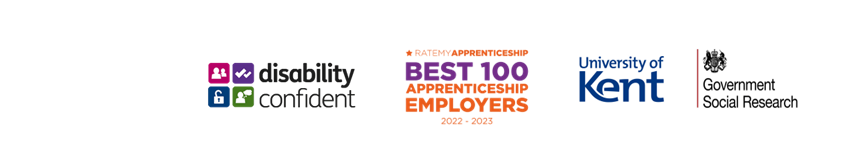 What do social researchers do?
Analyse data (words and numbers)
Evaluate population trends
Present results
Collect data
Design ways to collect data
Advise on policy options
Assess policy effectiveness
Literature reviews
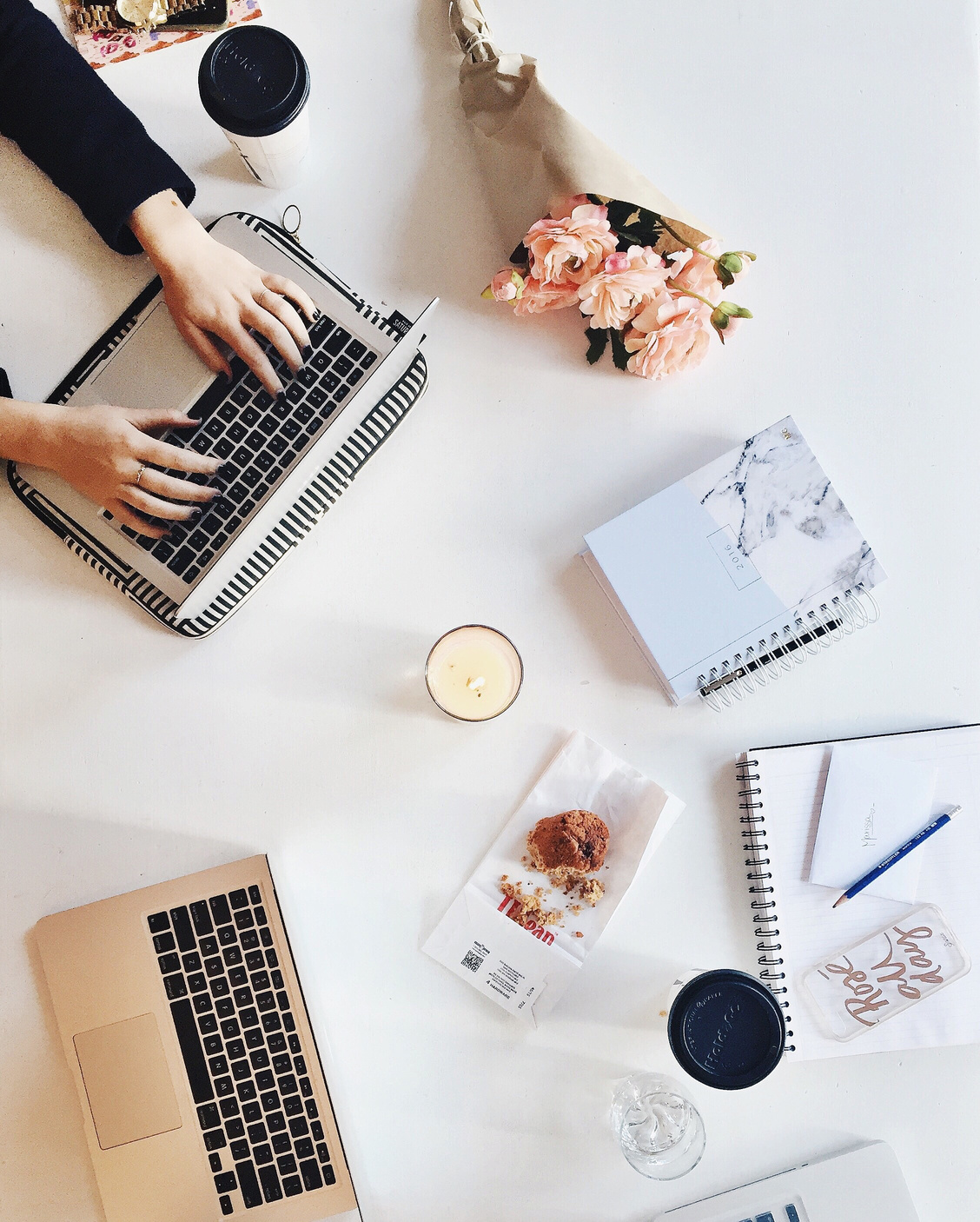 Types of roles
These are just a few of the types of roles that you could find yourself in:
Housing policy
Data collection
Population trends
Major project evaluation
Behavioural Science
Public Health
Datamodelling
Data Science
Criminal Justice
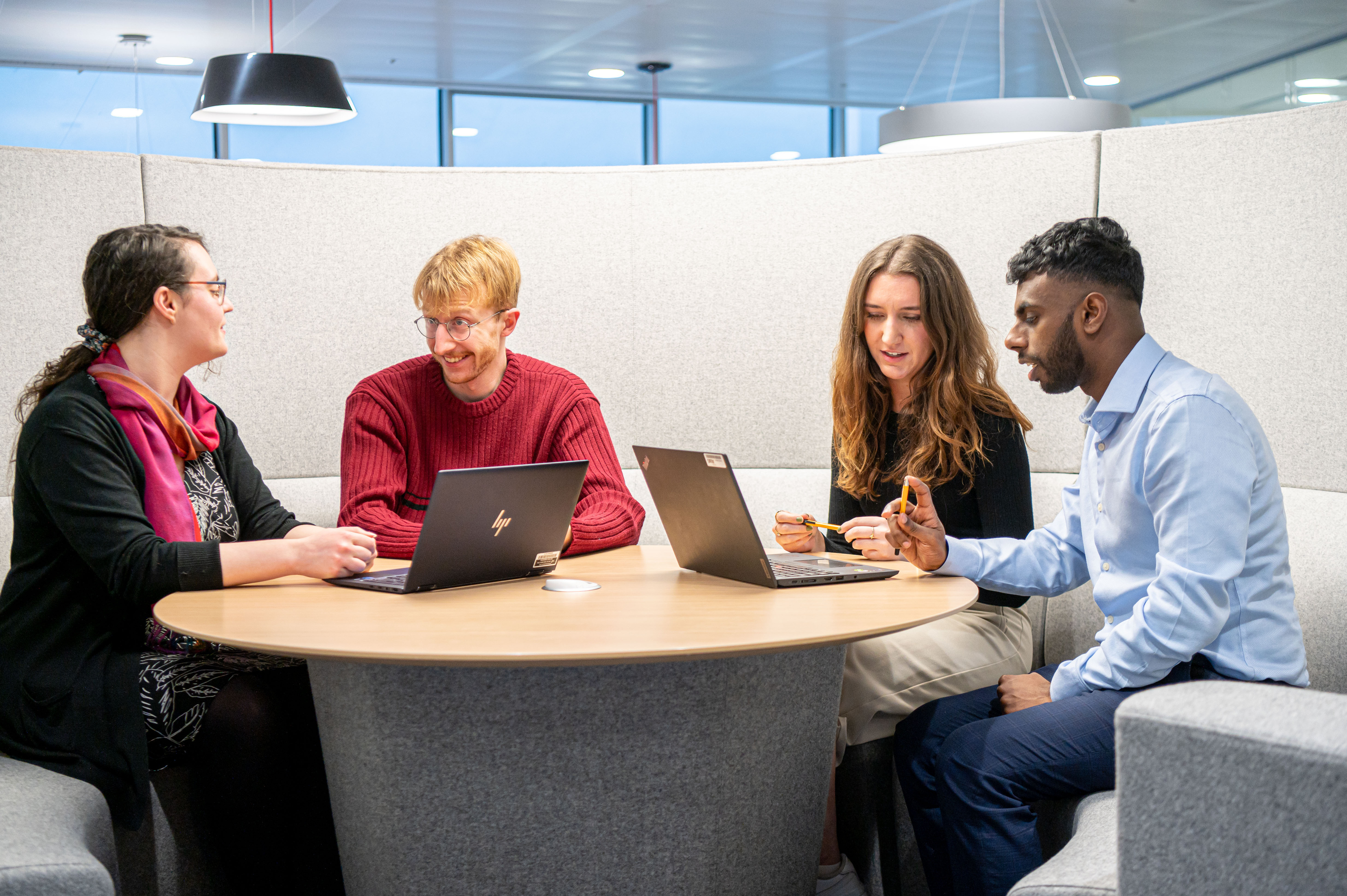 About the GSR Research Officer Scheme
Applications open: 19 February 2024
Applications close: 18 March 2024, 23:55pm
RANGE OF DEPARTMENTS
MEANINGFUL WORK
START A CAREER
OVER 75 ROLES
What is the GSR Research Officer Scheme?
As a Research Officer, you will be assigned to a government department for your first position within the GSR.
This is a recruitment scheme for people interested in starting a career in social research.
Developing surveys, analysing data, producing statistics, reviewing existing research evidence and working with other analysts in Government to provide timely, relevant and robust briefings to policy colleagues and ministers.
We are recruiting over 75 Research Officers to play a critical role in gathering, analysing and interpreting the information forming the foundation of government decision-making.
The GSR Research Officer Scheme is:
Who can apply to the Research Officer scheme?
To be eligible to apply for a Research Officer role you must be eligible for GSR membership. This can be through one of two routes:
 The Qualification Route
 The Experience Route
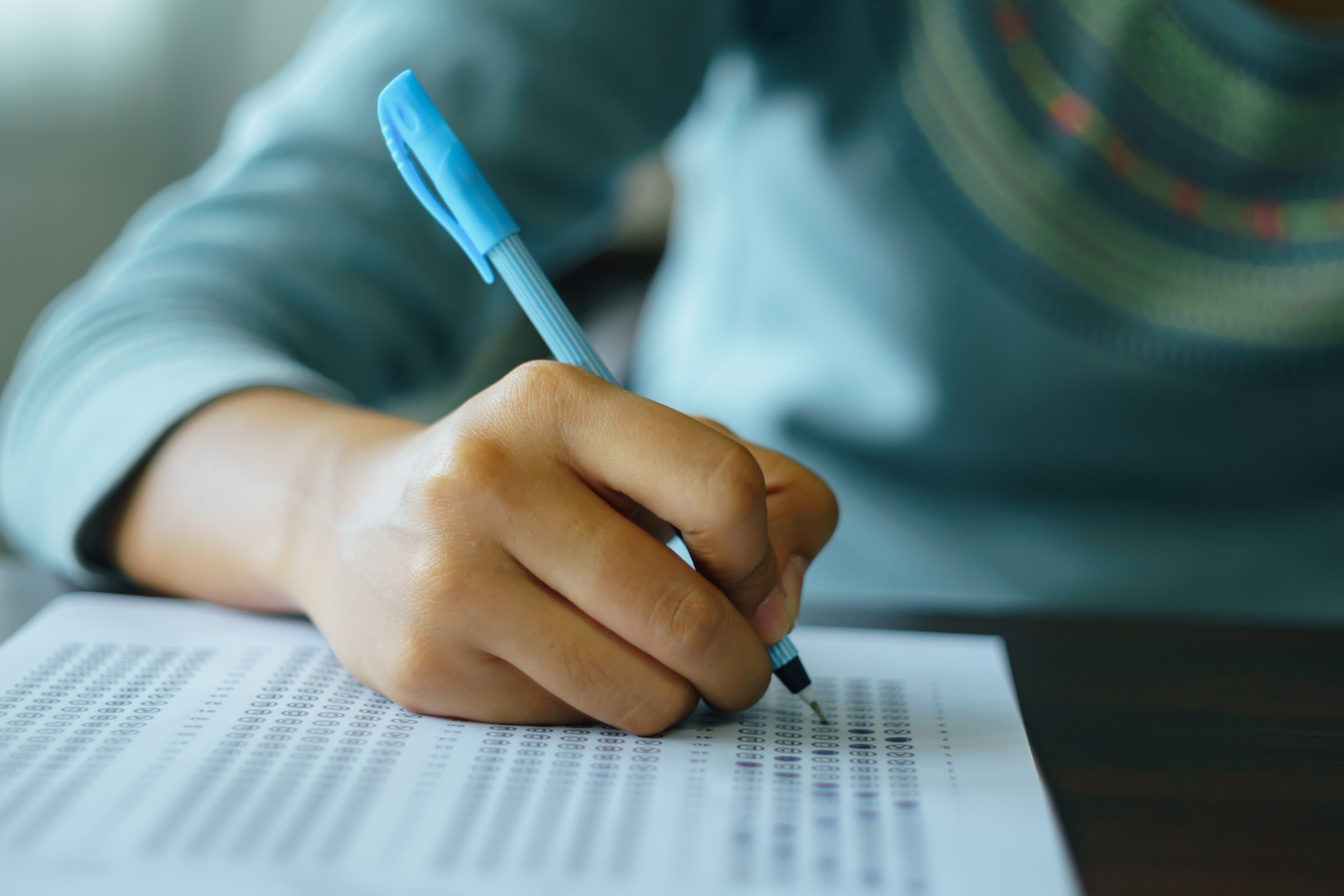 Eligibility – Qualification Route
To be eligible for GSR Membership through the qualification route, applicants MUST hold – or expect to obtain by August 2024 - an undergraduate degree at a minimum of a 2:2 in a relevant social research subject ; or a 2:2 in any subject with a postgraduate degree in a relevant social research subject.

The degree must contain substantial social research methods training (comprising around one third of modules taken on the course), including quantitative research methods and at least three of the following:  

Systematic/literature reviews
Qualitative methods
Interpretation of data and presentation of results
Study design 
Hypothesis testing
The application of ethics to research

You must provide full details of your degree in the additional question 1 on the application form
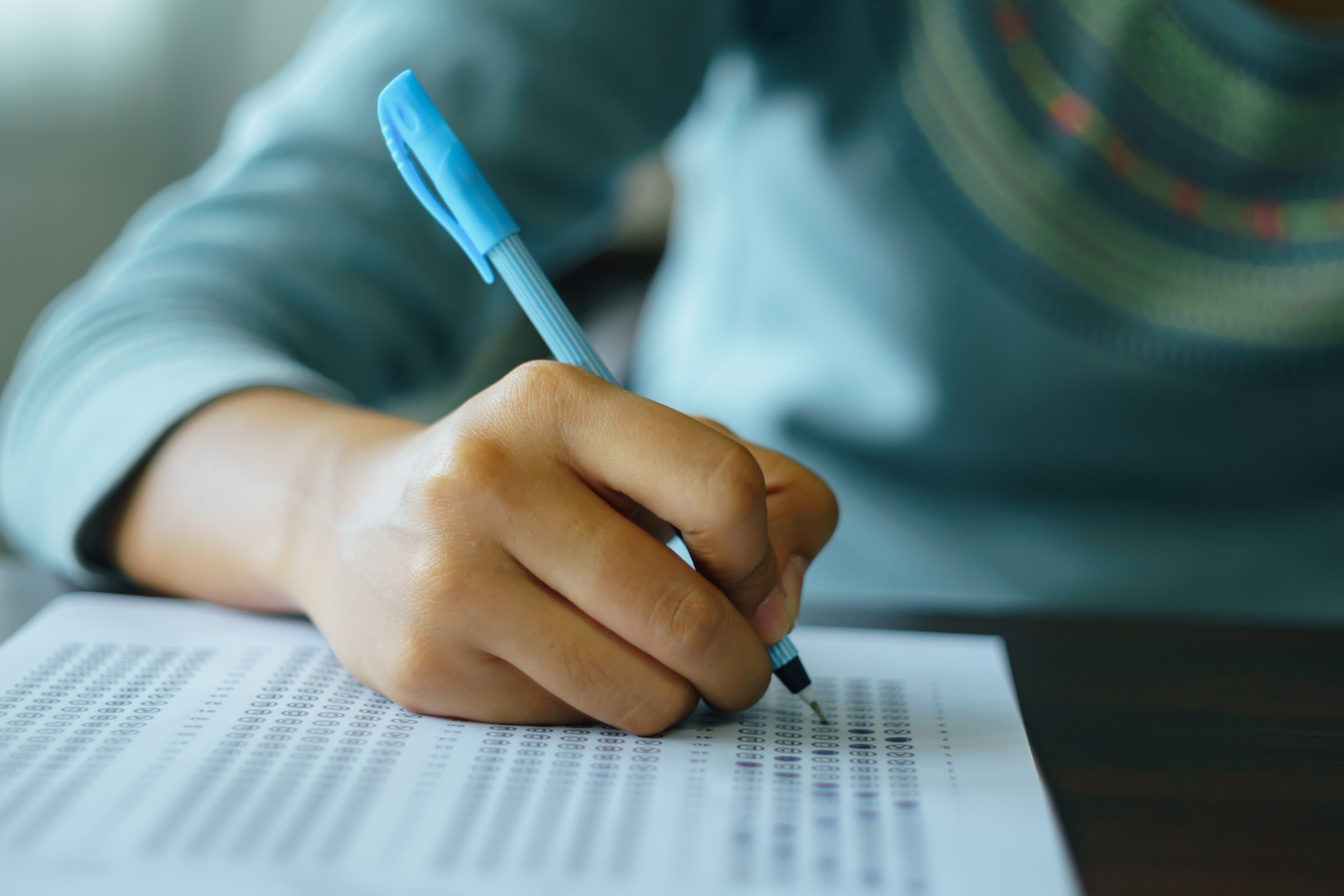 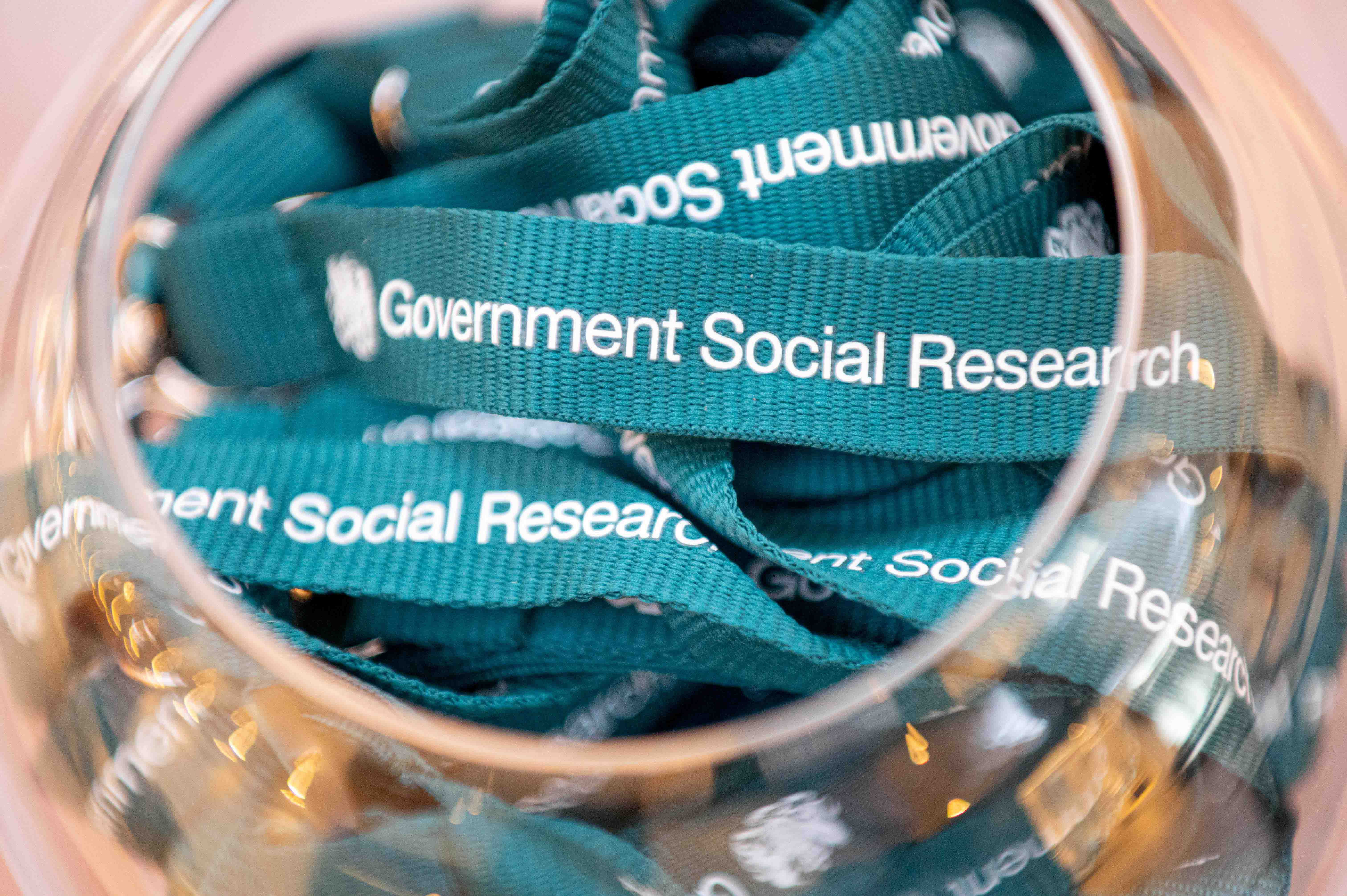 Eligibility – Experience Route
To be eligible for GSR Membership through the experience route, applicants MUST:
Hold an undergraduate degree at a minimum of 2:2, in any subject, or a degree equivalent (e.g. an Advanced Certificate or Diploma from MRS), plus have at least 4 years’ of social research practice experience. 
Social research practice consists of experience working in a research agency, market research agency or specialist research team. In your application you must make explicit the breadth and depth of your research experience and skills, which must include quantitative research methods and at least three of the following:
Systematic/literature reviews
Qualitative methods
Interpretation of data and presentation of results
Study design 
Hypothesis testing
The application of ethics to research
You must provide full details of your experience in the additional question 1 in the application form.
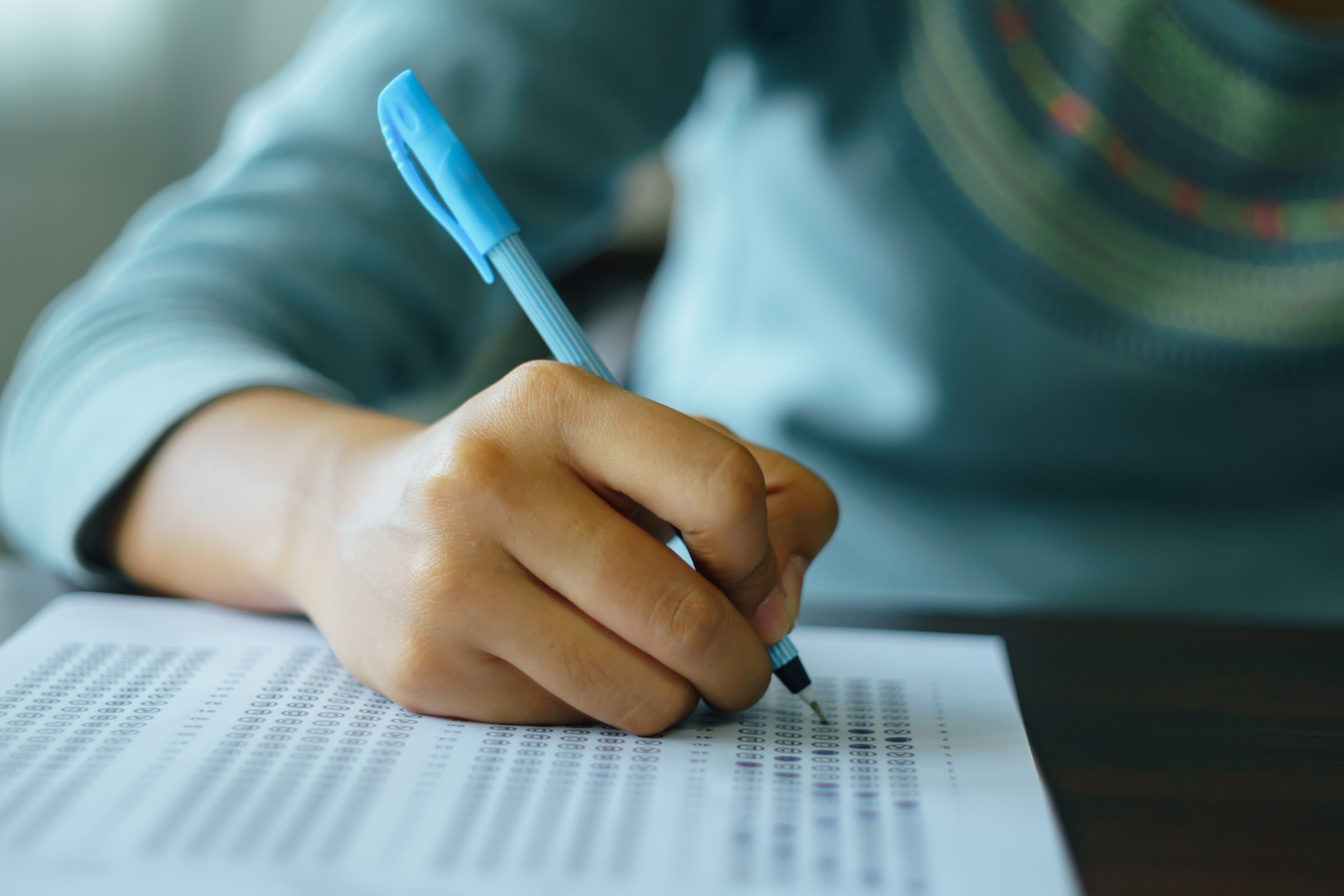 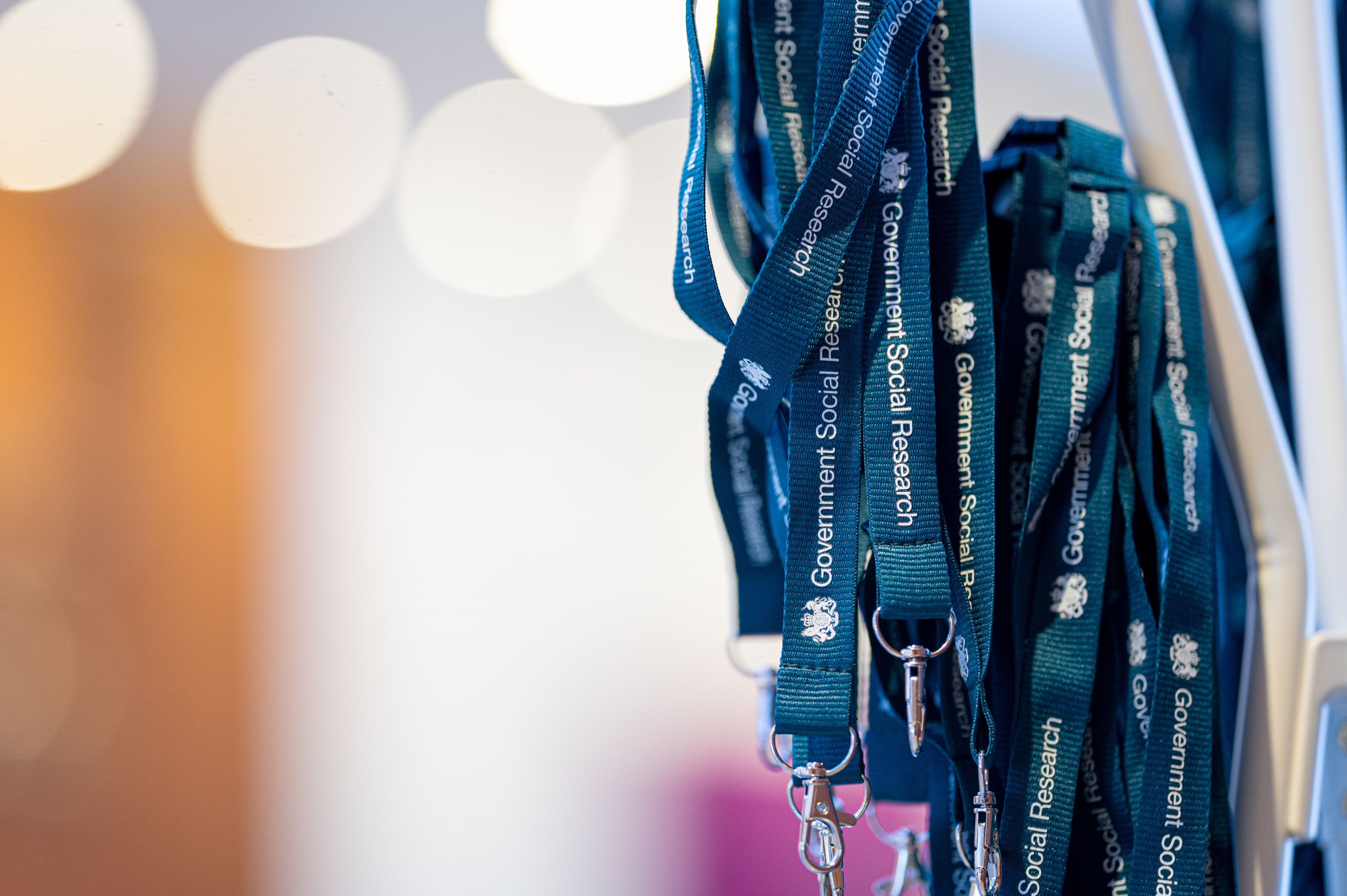 Eligibility – nationality requirements
You are eligible to apply if you are a:
British citizen 
European Economic Area (EEA) national
Commonwealth citizen 
Swiss national
Turkish national, in some circumstances
Individuals will need to demonstrate that they meet the relevant immigration requirements and demonstrate their eligibility under the Civil Service Nationality Rules (CSNRs), guidance on which can be found here: https://www.gov.uk/government/publications/nationality-rules

Individuals must have the right to work in the UK, we do not offer visa sponsorship for these vacancies.
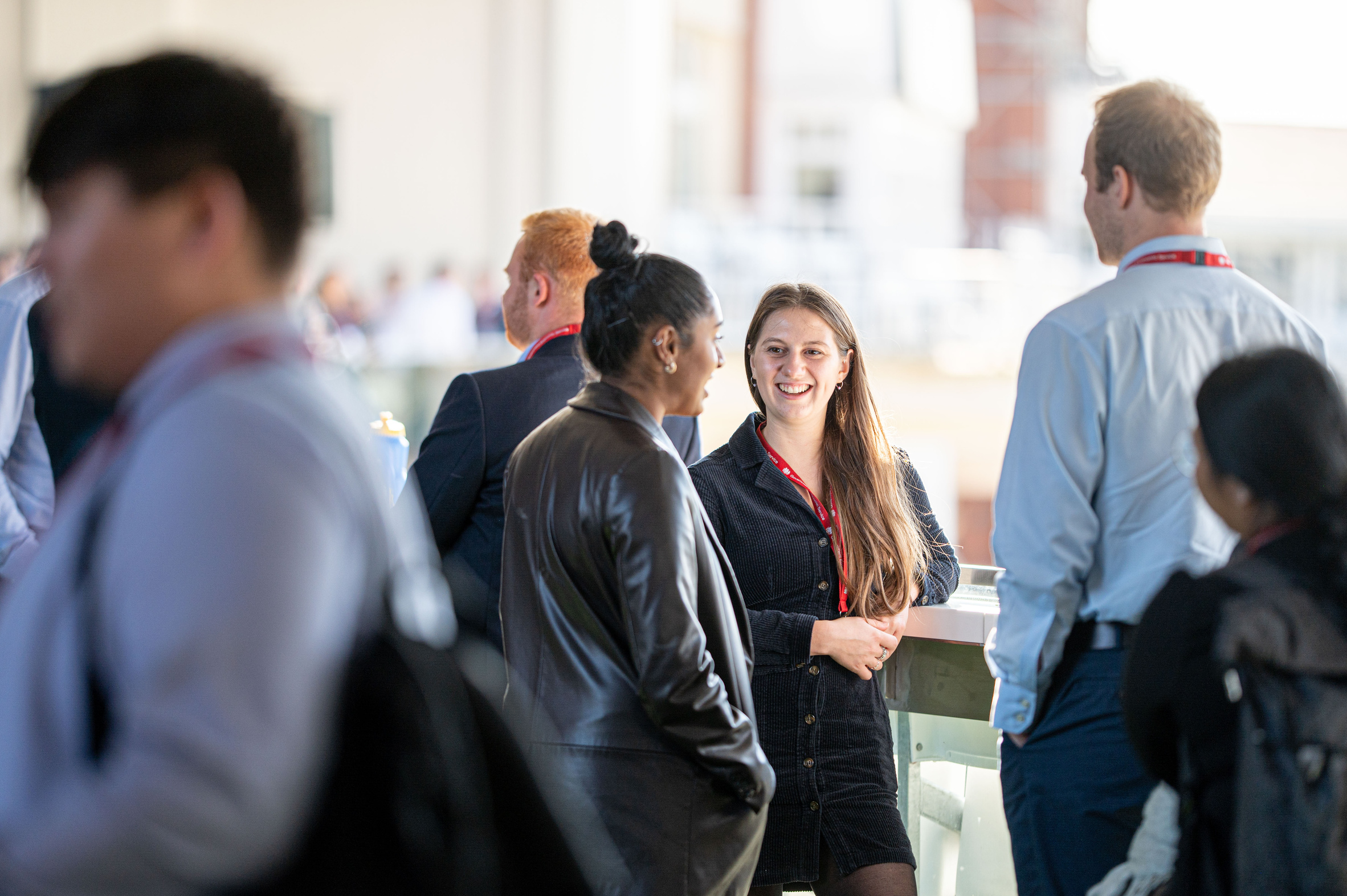 Filling out Question 1
As part of your application, you will need to answer additional questions. 
The question will ask you to list your degree title and grade or predicted grade. You will also need to list your degree modules and/or experience in social research.  
Name each module, indicating where the module includes social research elements and what these elements are. 
Remember to include the number of points each module is worth and include the total number in your degree.
For those applying via the experience route, please outline your experience and the length of time you have been employed in this area.
This information allows sifters to clearly see if a degree contains a third of social research methods or if your work experience meets the necessary criteria. Remember that while they are social researchers, they won't know what your degree modules were unless you provide as much information as possible.
Hear from a GSR Research Officer
How to apply: application process
Knowledge Test
Application
Sift
All applicants must fill out the application form on Civil Service Jobs

Complete the Civil Service online numerical and verbal reasoning test. Based on the performance of all applicants, a final pass mark will be set for the online tests. This may be higher than the minimum standard for both tests.
How to apply: application process
Sift
Assessment  
Centre​
Knowledge Test
Application
After applications close, you will be invited to take the GSR Knowledge Test.
The test is online, multiple choice and timed. We can make reasonable adjustments.
How to apply: application process
Knowledge Test
Assessment  
Centre​
Sift
Application
Candidates who pass the GSR Knowledge Test will then have their application reviewed to see if their qualifications meet the criteria.
How to apply: the interview
Booking Interview
Presentation
Questions
You will be invited to book an interview slot via Civil Service Jobs.
 The interviews will be held virtually on Microsoft Teams
Interviews are expected to take place between 29/04/2024 and 24/05/2024
How to apply: the interview
Booking Interview
Assessment  
Centre​
Presentation
Personal 
statement
The first part of the interview will be a 5 minute presentation
Follow up questions will be asked to assess technical professional skills as a Social Researcher>
These questions will be in line with the whole GSR Technical Framework at RO Level (The Government Social Research Technical Framework - GOV.UK (www.gov.uk)
How to apply: the interview
Questions
Assessment  
Centre​
Booking Interview
Presentation
The second part of the interview will be questions asked based on the Civil Service Behaviours.
Behaviours | Civil Service Careers (civil-service-careers.gov.uk)
How to apply: onboarding
Onboarding
Si
Allocation to department
All applicants must fill out the application form on Civil Service Jobs
.
Complete the Civil Service online numerical and verbal reasoning test.
How to apply: onboarding
Assessment  
Centre​
Onboarding
Allocation to department
Your employing department will commission security checks, and allocate you your new role. They will be able to advise you regarding office location, start date and salary.
Generally, you will be able to start your new role in September/October, once your security checks are clear.
Timeline
w/c: 1 April 2024
GSR Knowledge Test
19 February – 18 March 2024
Applications open
Brainstorming and
Idea Generation
29 April – 24 May 2024
Interviews
8 April – 19 April 2024
Sift
June 2024
Allocation to departments
Can take up to 3 months
Onboarding and security checks
September / October 2024
Start role
Benefits of working in the Civil Service
Extra paid  day off work  for the King’s birthday.​
Competitive contributory pension scheme.
Occupational sick pay.​
Generous paid maternity and paternity leave.​
Interest-free loans for annual travel season ticket or new bicycle.​
25 days annual leave (30 after 5 years of service.) Plus 8 public holidays.​
Facilities, including fitness centres and staff canteens (where applicable).​
Flexible working patterns.
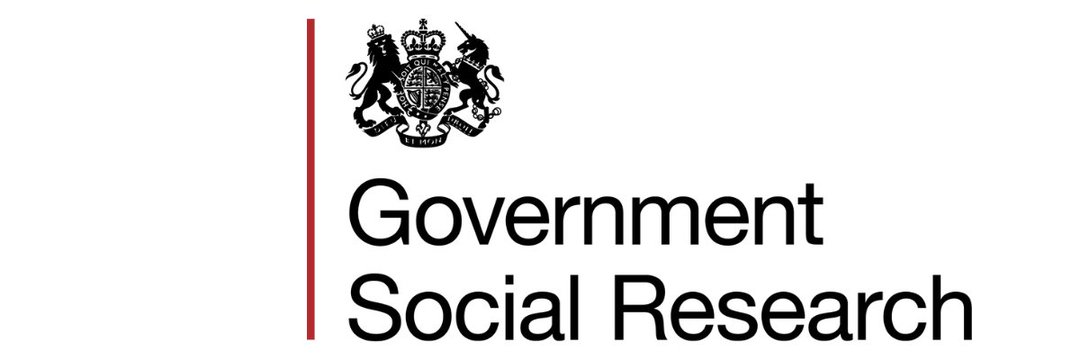 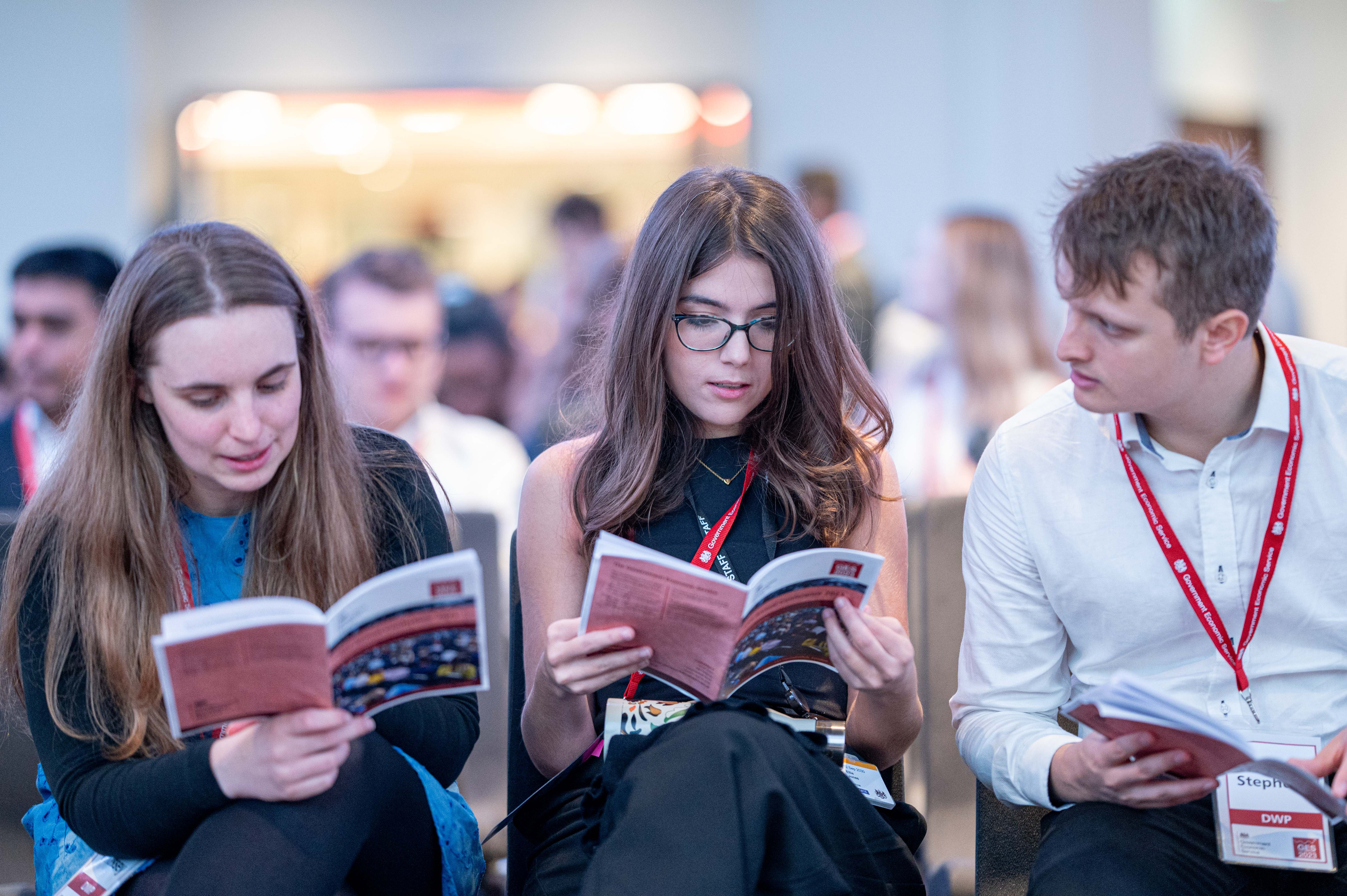 Find out more
Please follow us for more information on our 
recruitment schemes:
@GSR_UK
@governmentsocialresearch.uk
@GovernmentSocialResearch
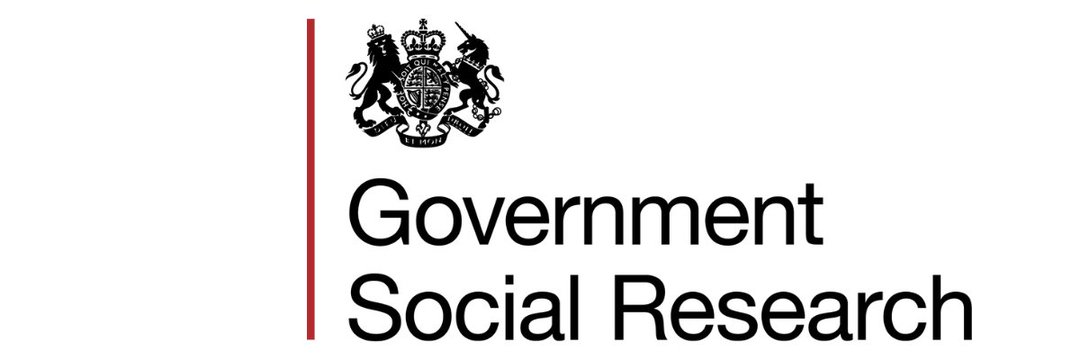 Questions?